МДОУ «Детский сад №93»
ФЭМП«Где спрятались игрушки»
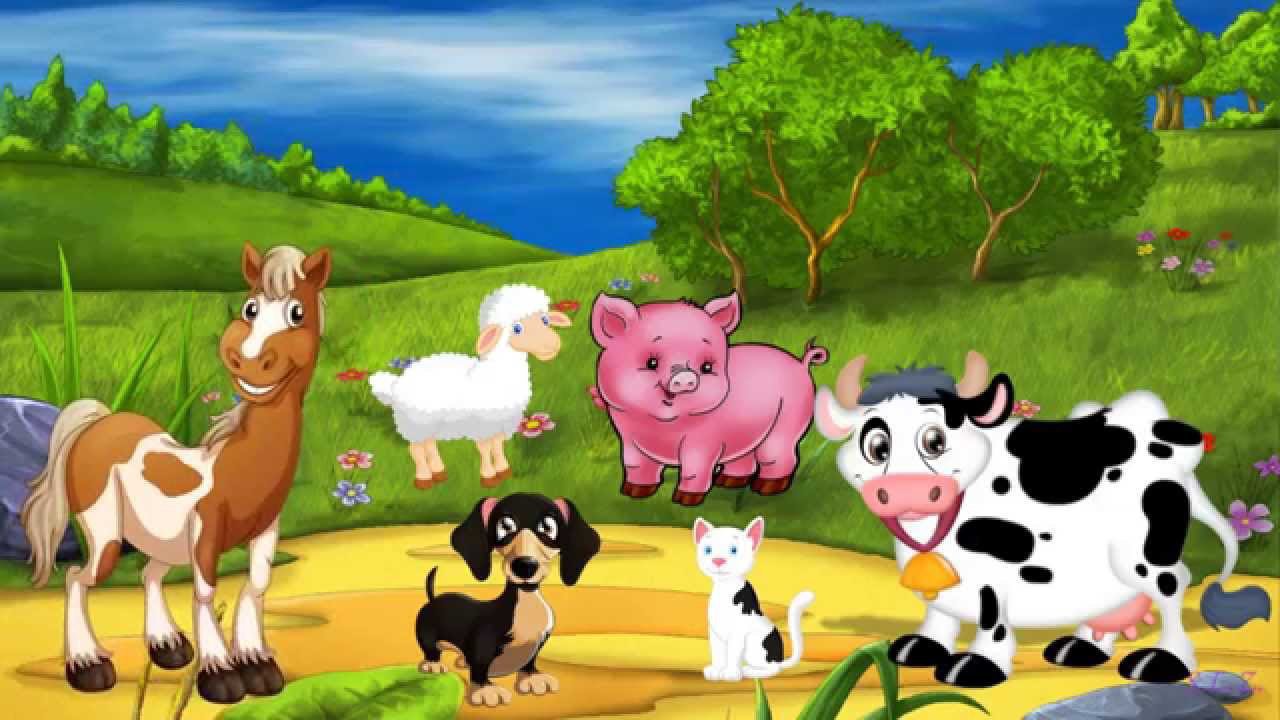 Подготовила: воспитатель Бобудаева С. И.
Программное содержание: - развивать умение слышать и называть пространственные предлоги и наречия, соотносить их с местом расположения конкретного предмета (в, на, под, здесь, там, тут);- воспитывать интерес к занятию, трудолюбие, аккуратность, доброжелательное отношение к своим товарищам, взаимопомощь.
Игровое упражнение «Где спрятались игрушки».
Перед началом занятия воспитатель прячет игрушки в группе: собаку в домик, петушка на «заборчик», курочку под ведёрко, корову, кошку и мышку в разных местах группы.
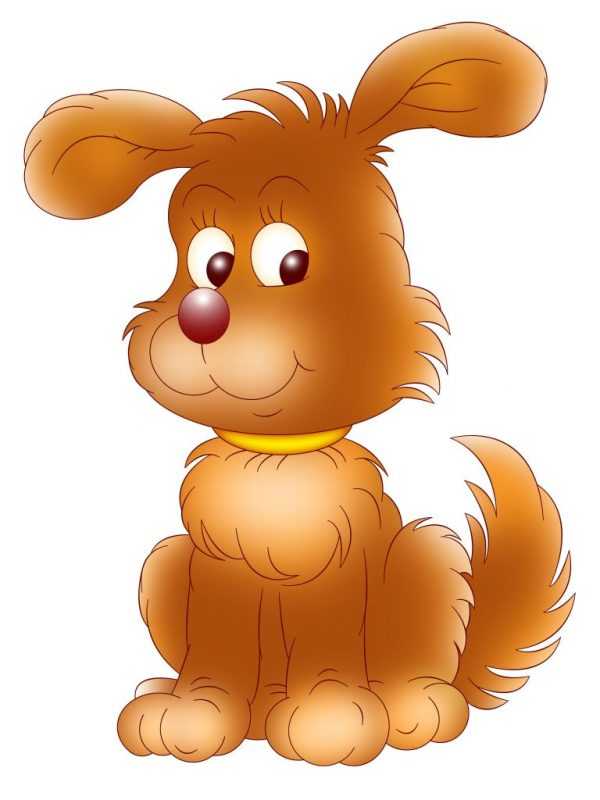 Кто это?  Как она лает?Где собачка?
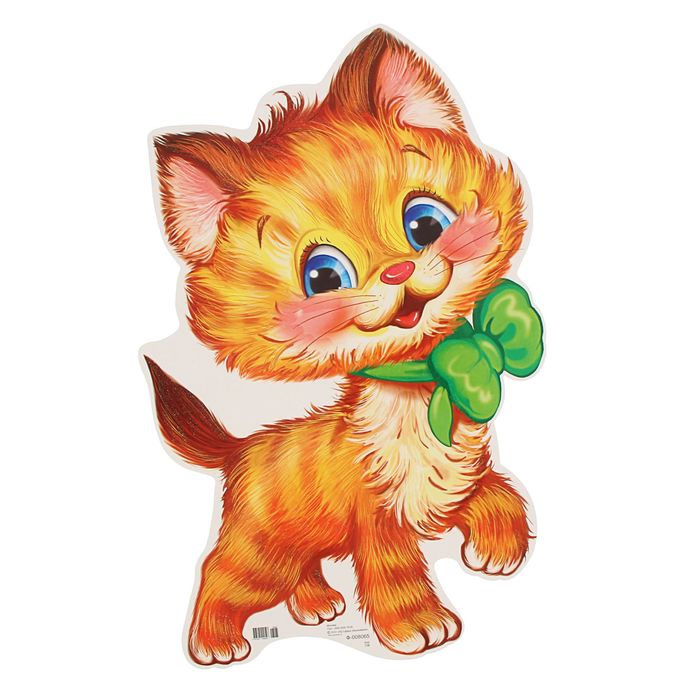 Кто это?Как она мяукает?Где кошка?
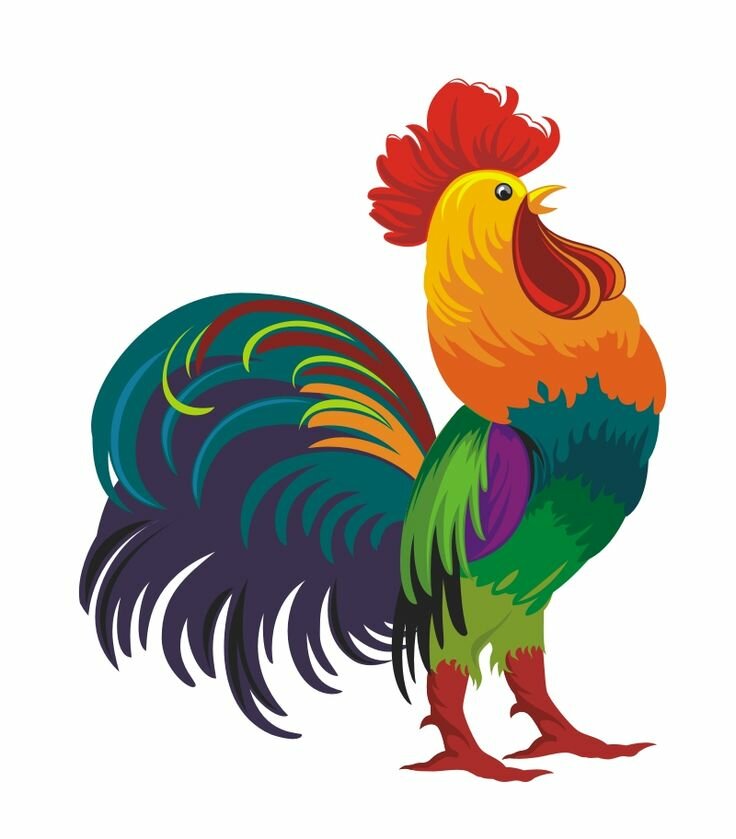 Кто это?Как он кричит?Где петушок?
ФИЗКУЛЬТМИНУТКА
Петя, Петя – петушок (наклоны головы вправо — влево)
Целый день учил стишок, (наклоны головы вперед – назад)
А запомнил он строку (на каждый слог ударять руками по бедрам)
Лишь одну- «Ку-ка-ре-ку!»
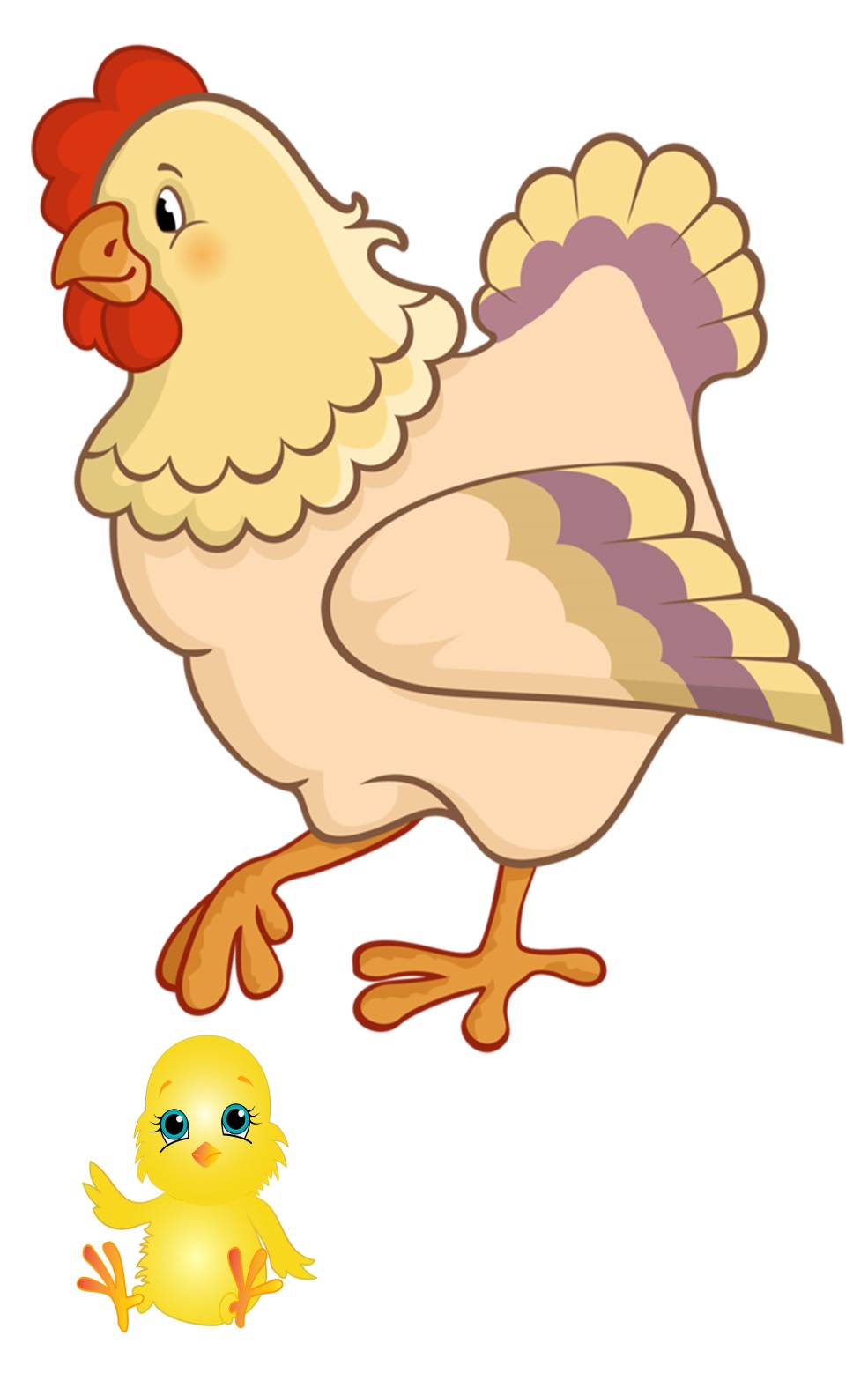 Кто это?Как она кричит?Где курочка?
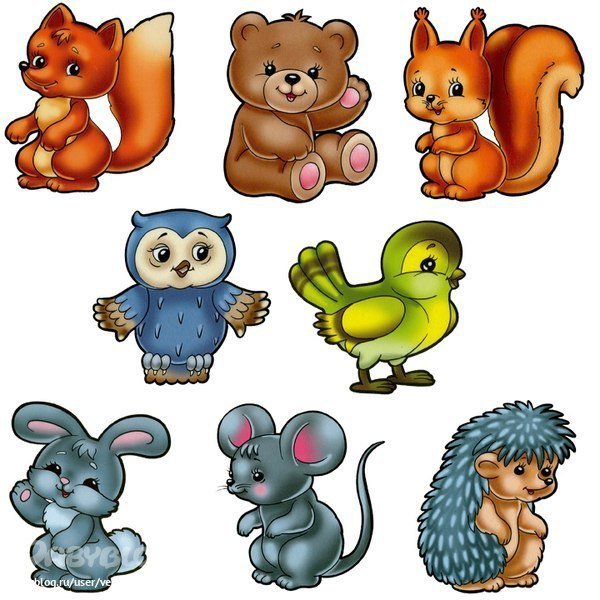 Кто это?Как она пищит?Где мышка?
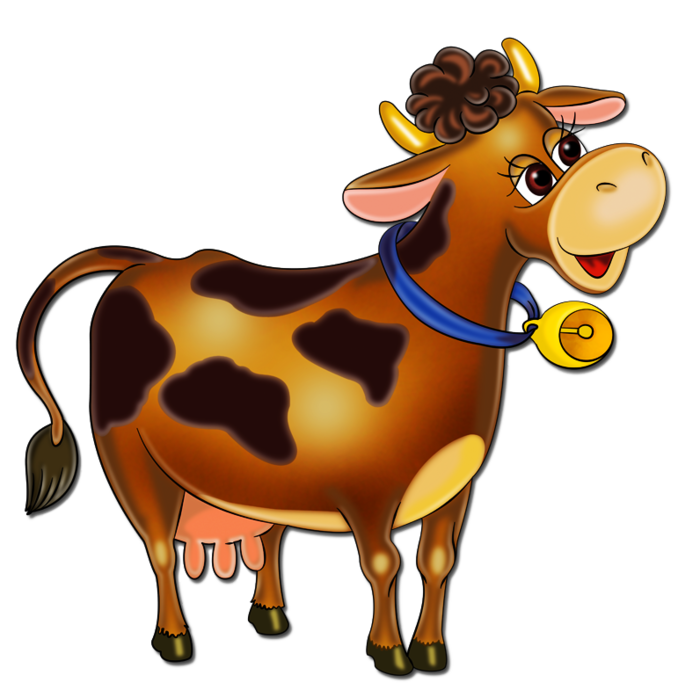 Кто это?Как она мычит?Где корова?